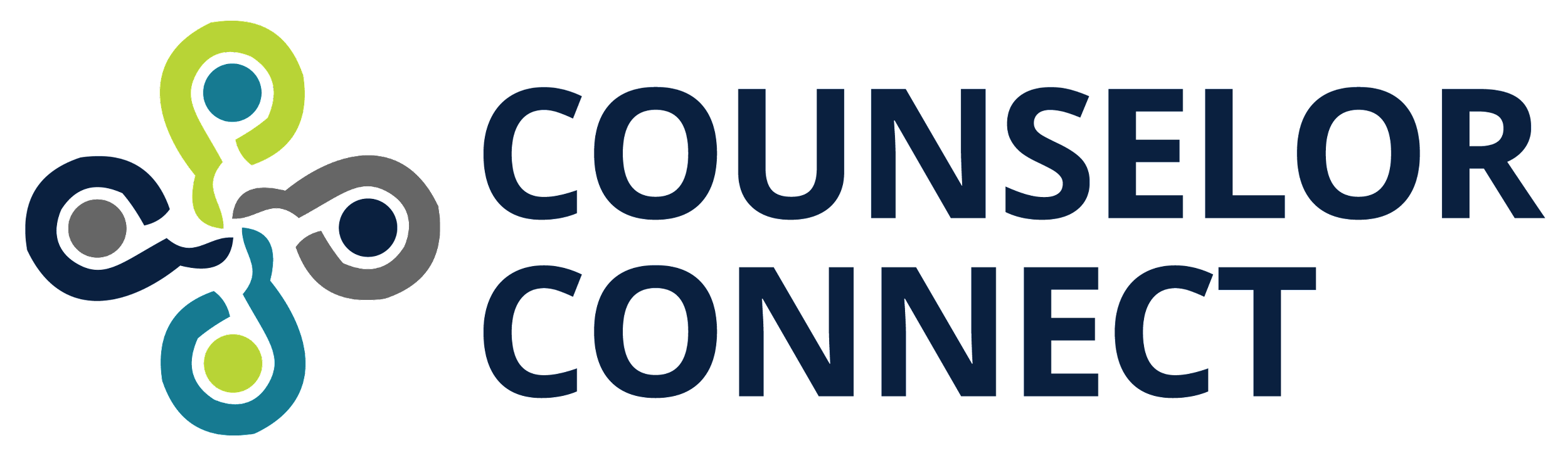 Culturally Responsive Social Emotional Learning (SEL) Series 
Session 2: Cultural/Global Responsive SEL 
February 23, 2022
[Speaker Notes: Amanda]
Meet Our Presenter!
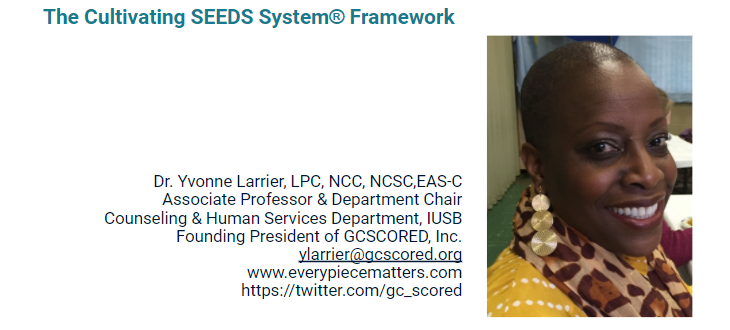 [Speaker Notes: Amanda]
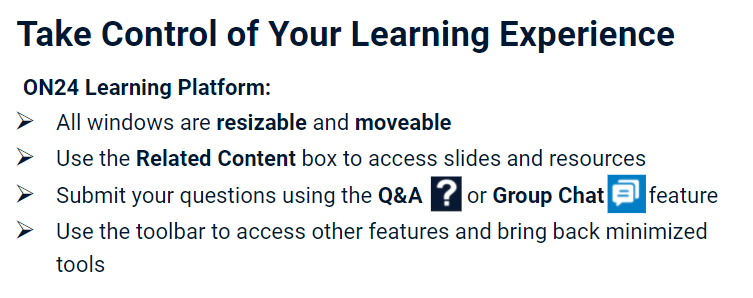 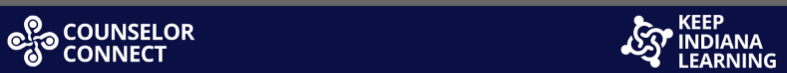 [Speaker Notes: Amanda]
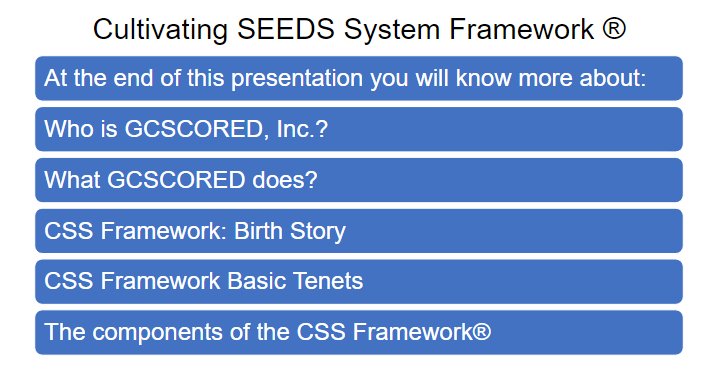 [Speaker Notes: Amanda]
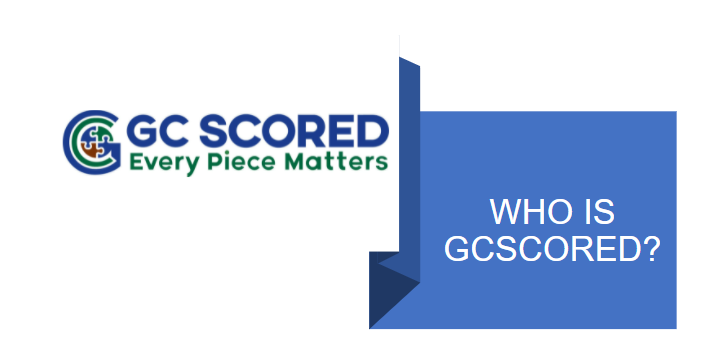 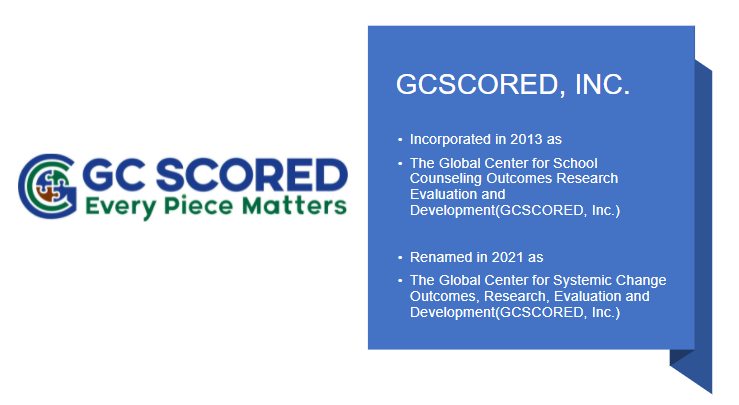 Cultural Competence & Responsiveness
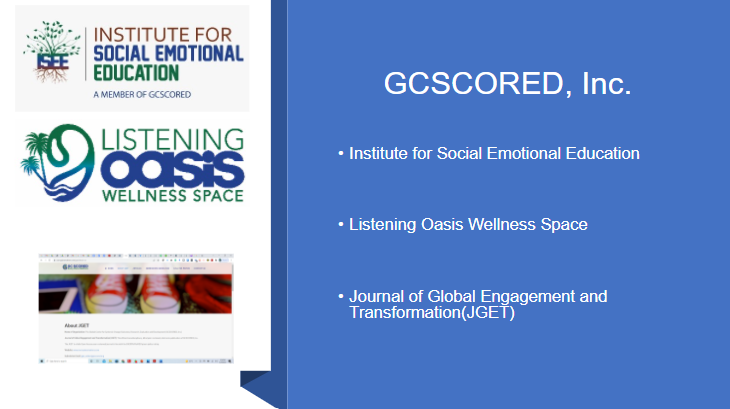 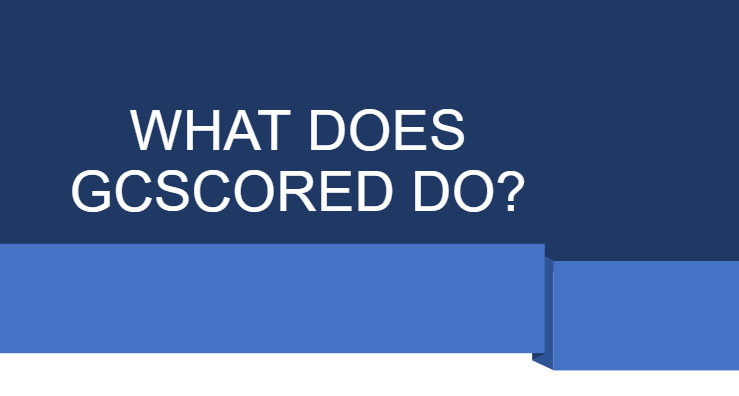 “Behind Every Behavior is a Belief” Larrier
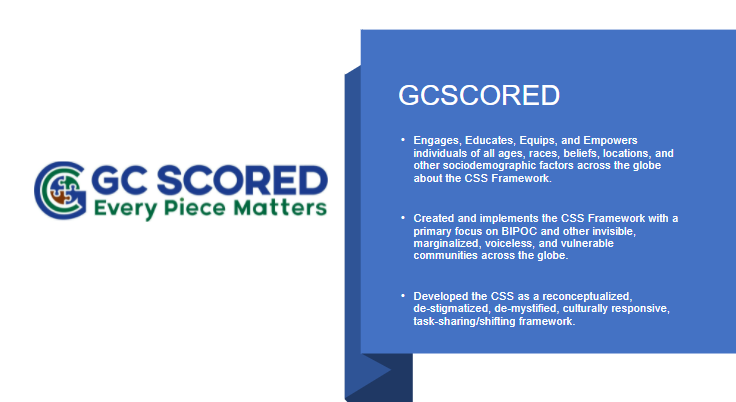 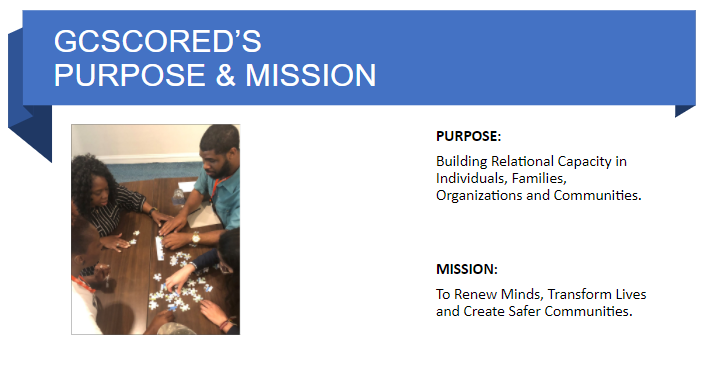 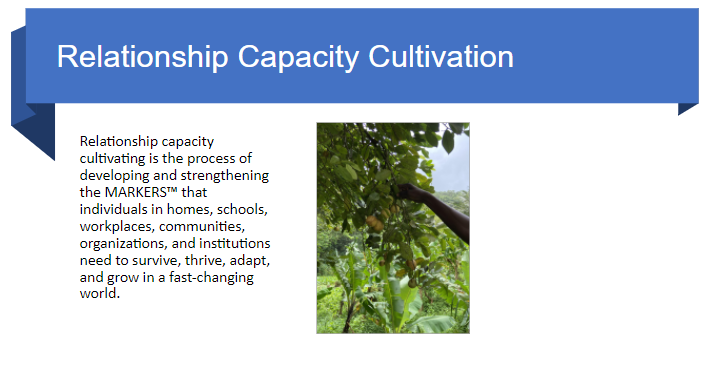 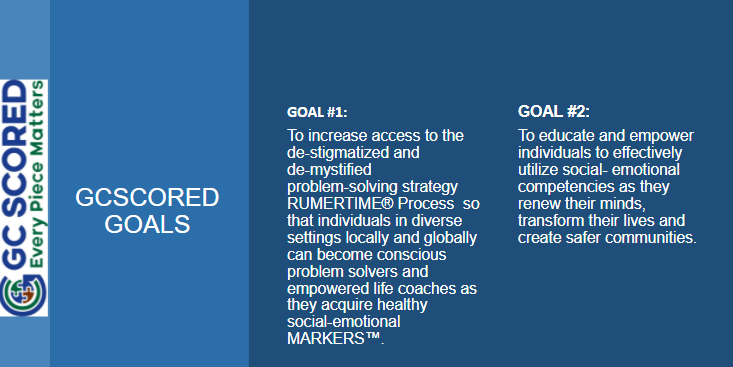 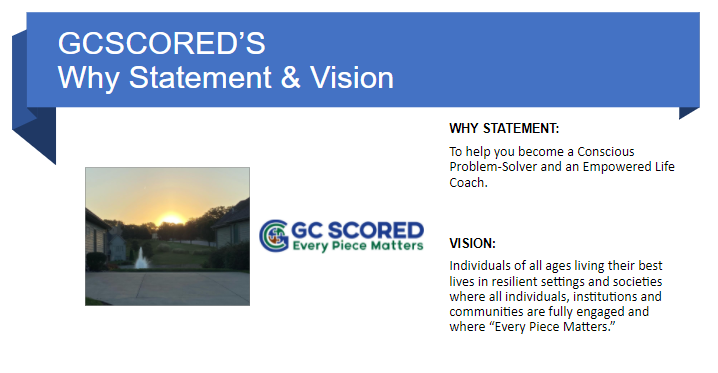 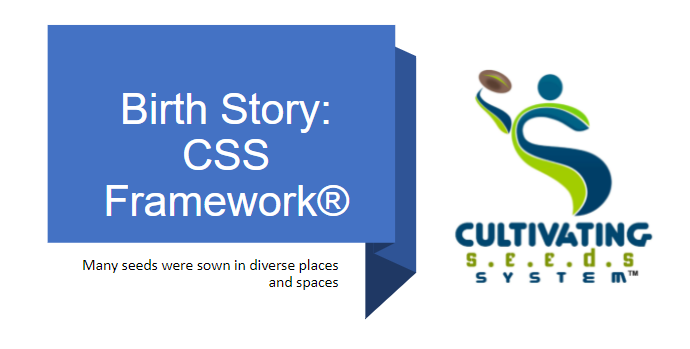 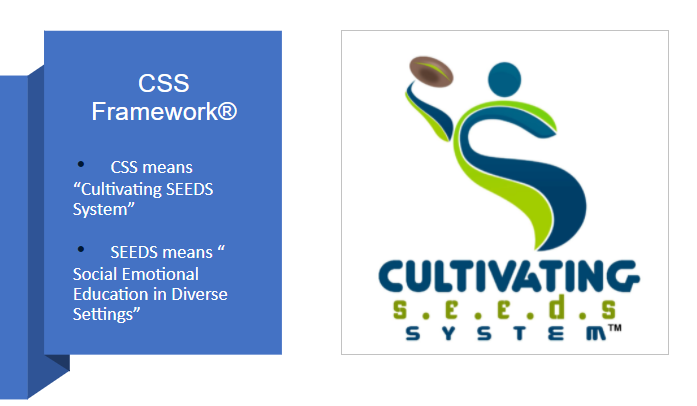 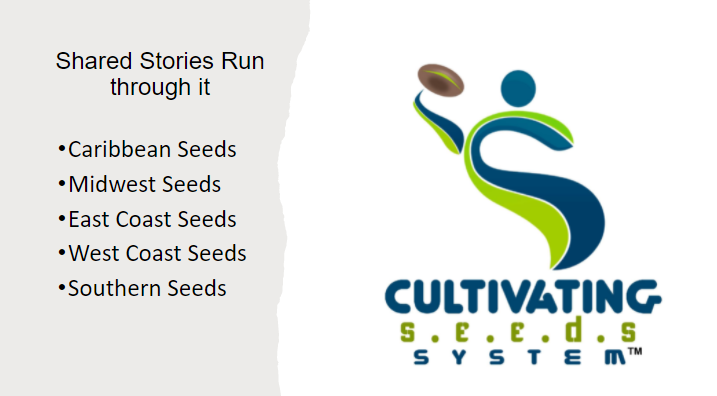 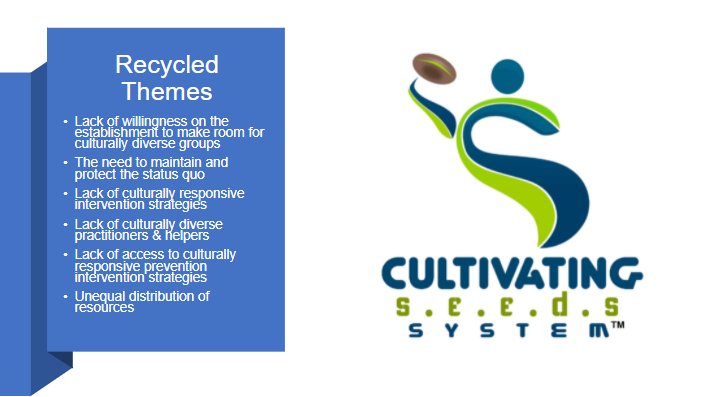 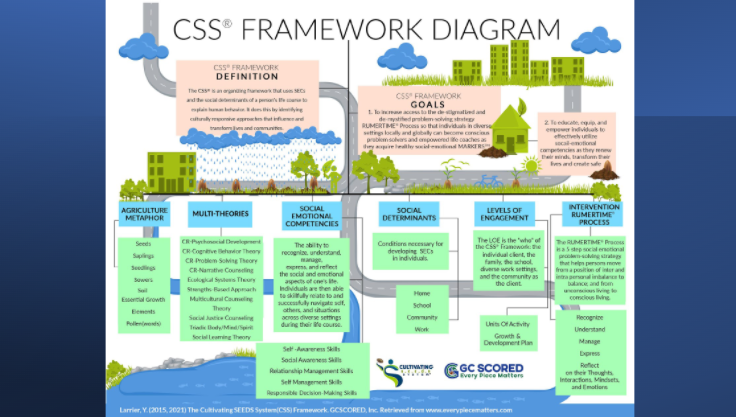 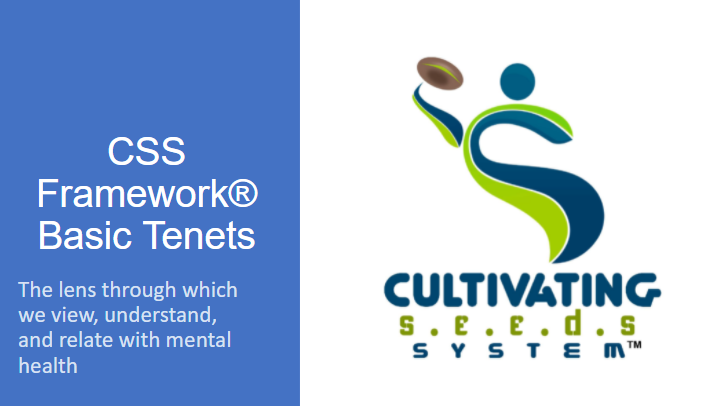 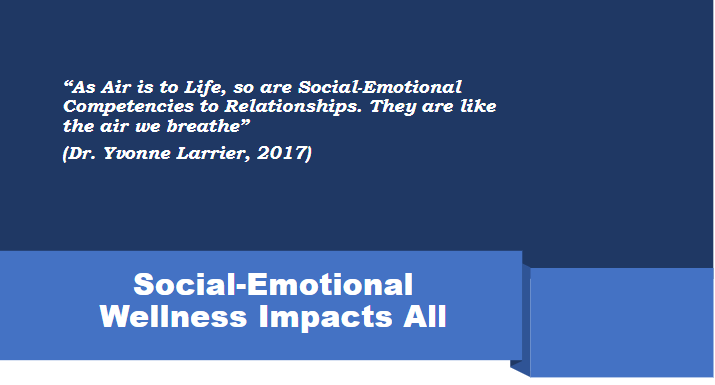 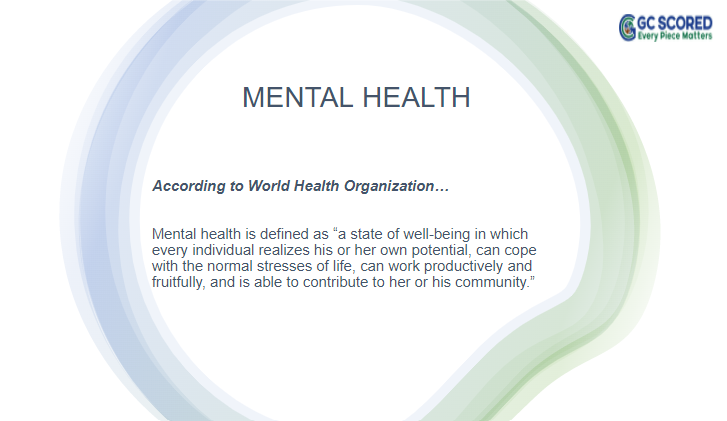 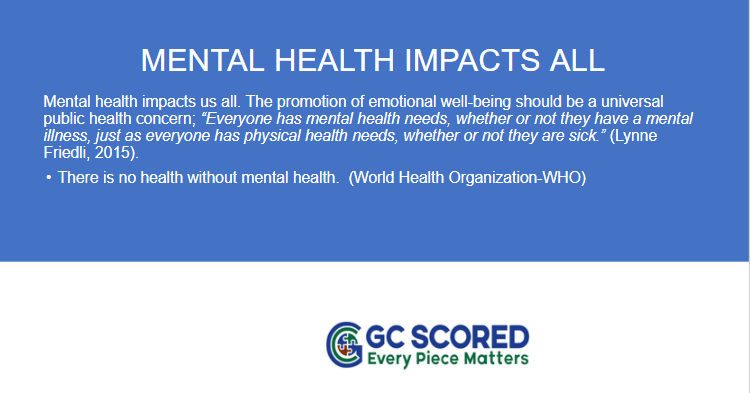 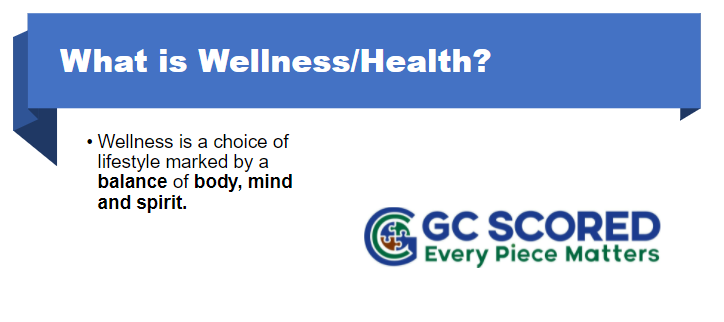 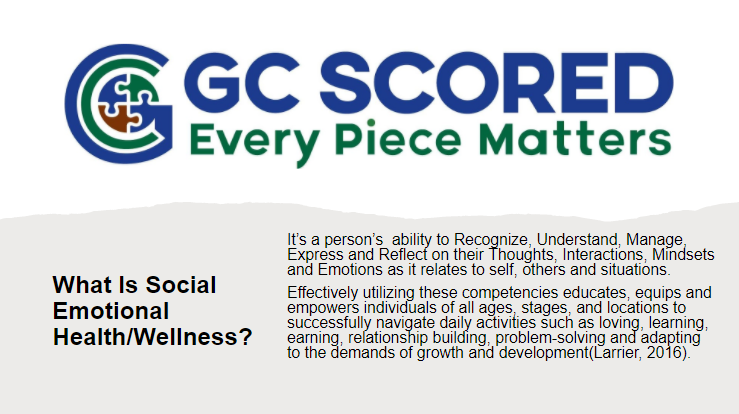 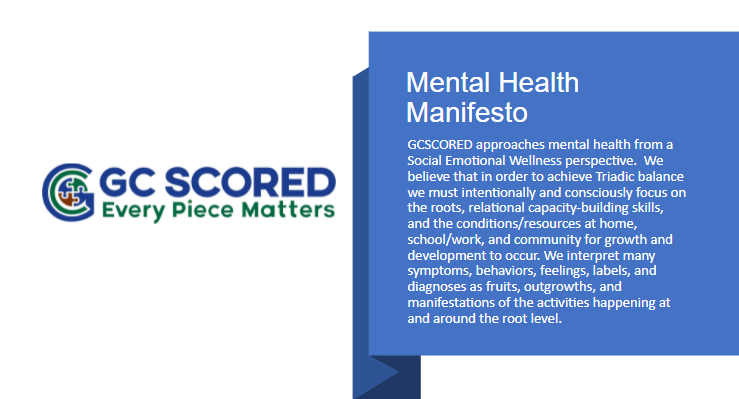 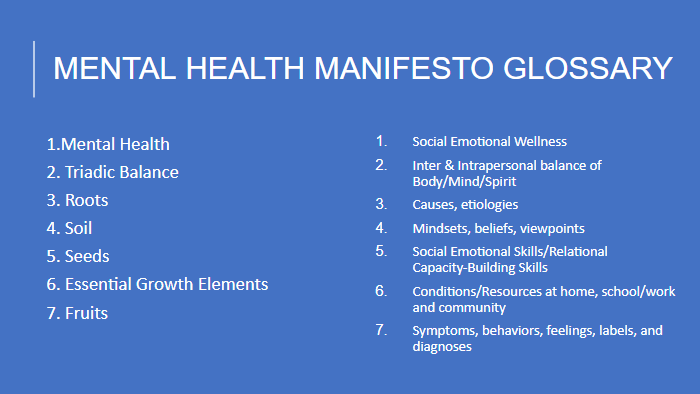 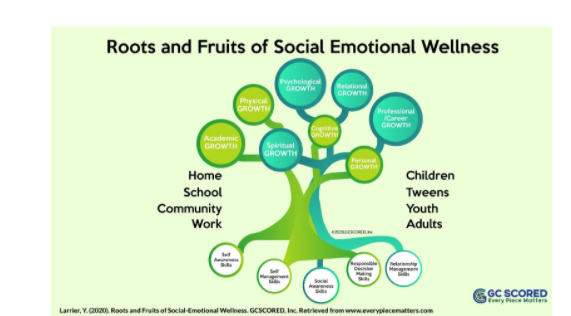 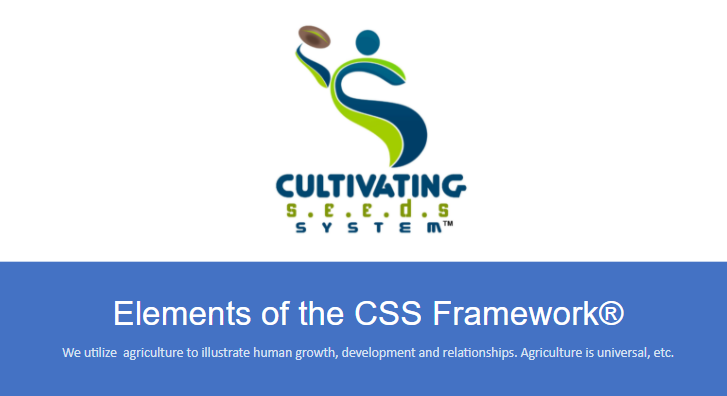 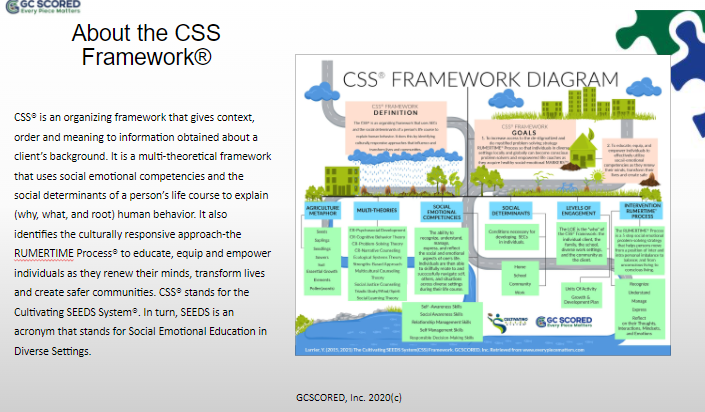 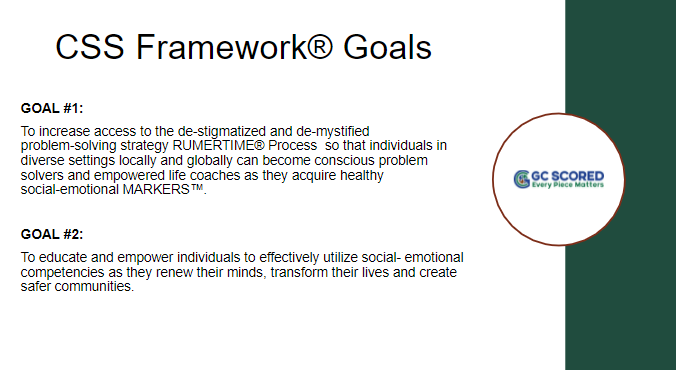 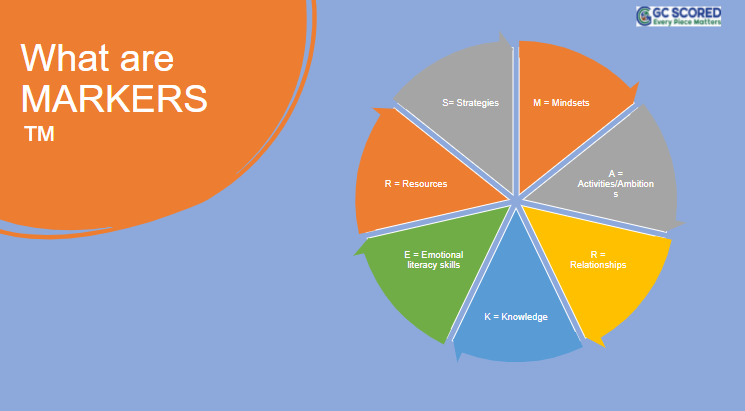 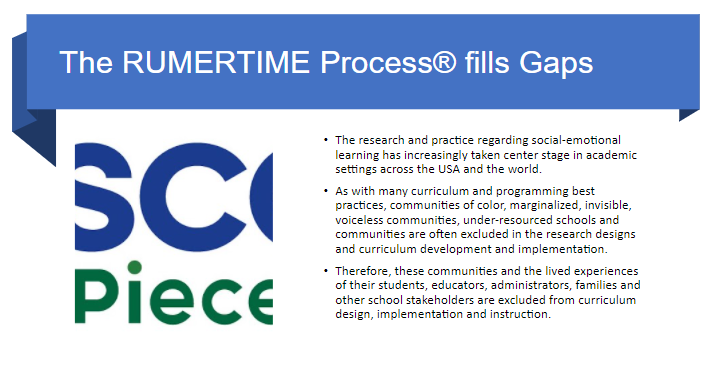 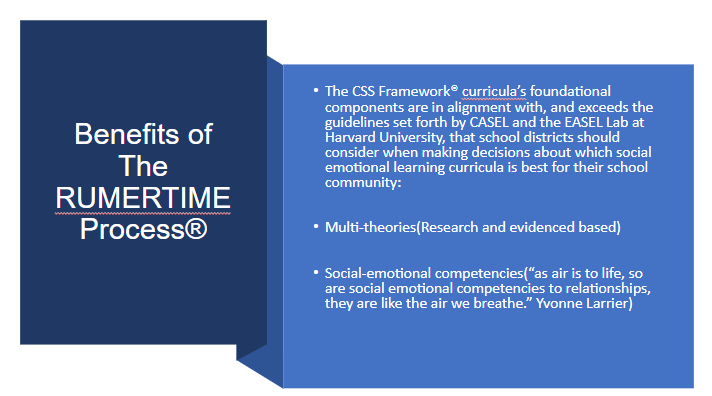 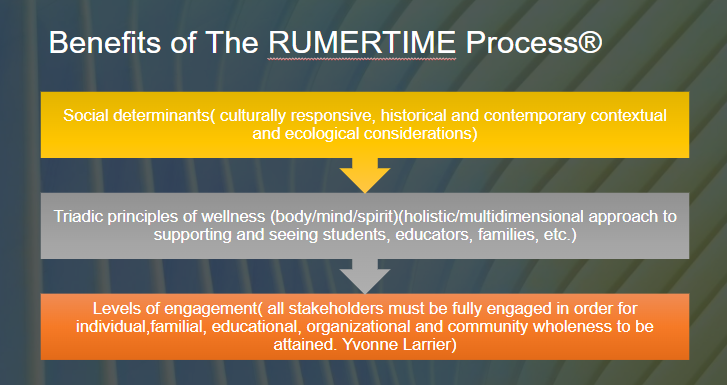 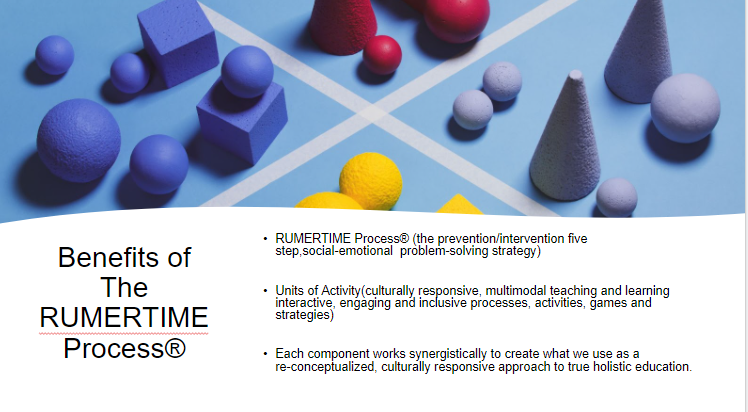 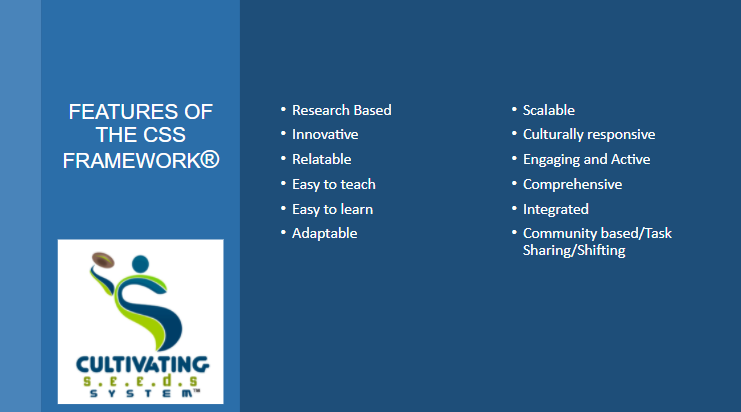 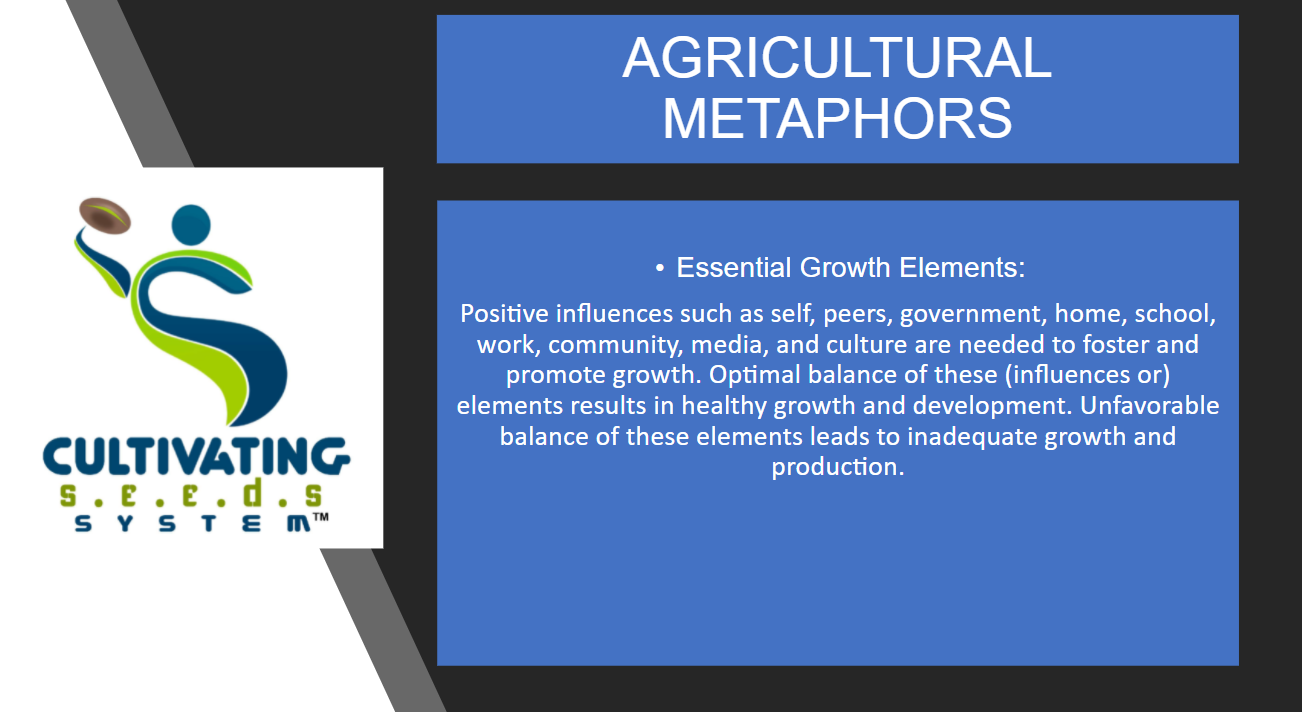 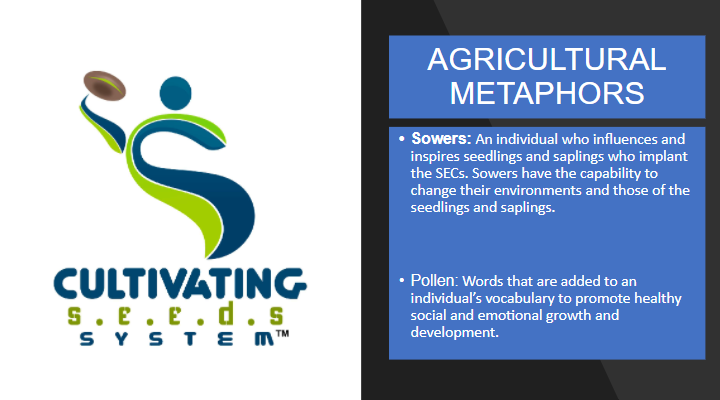 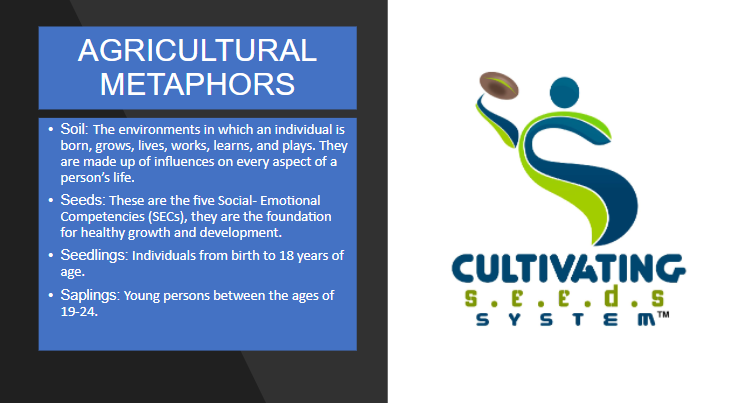 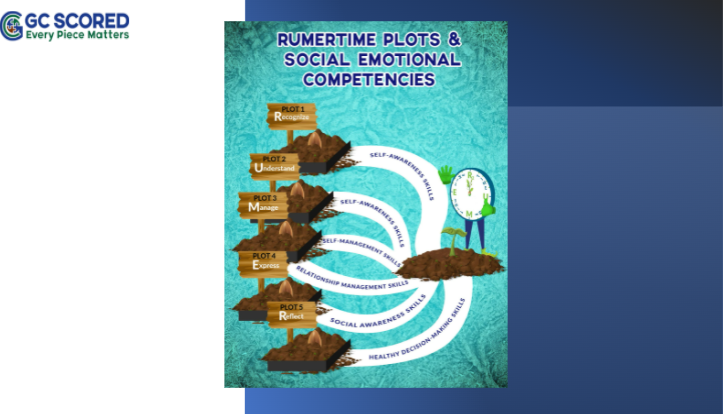 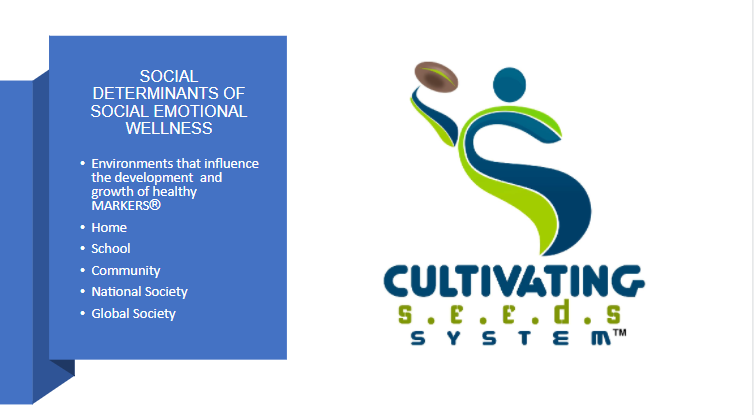 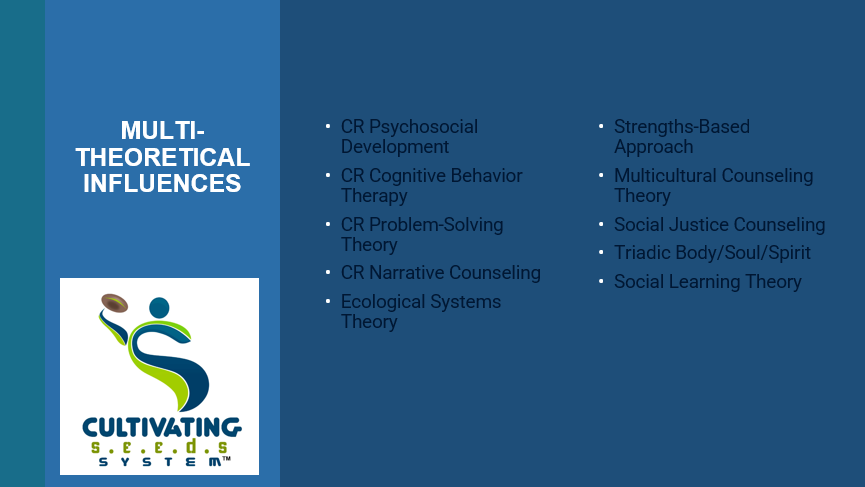 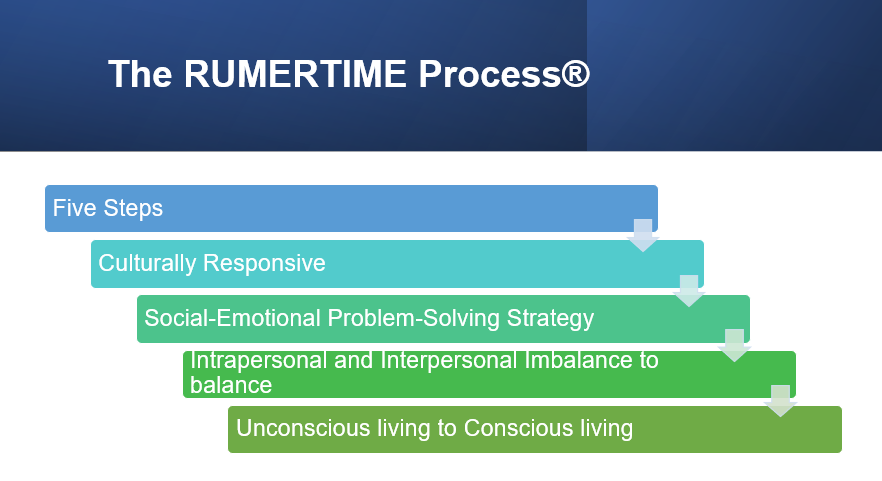 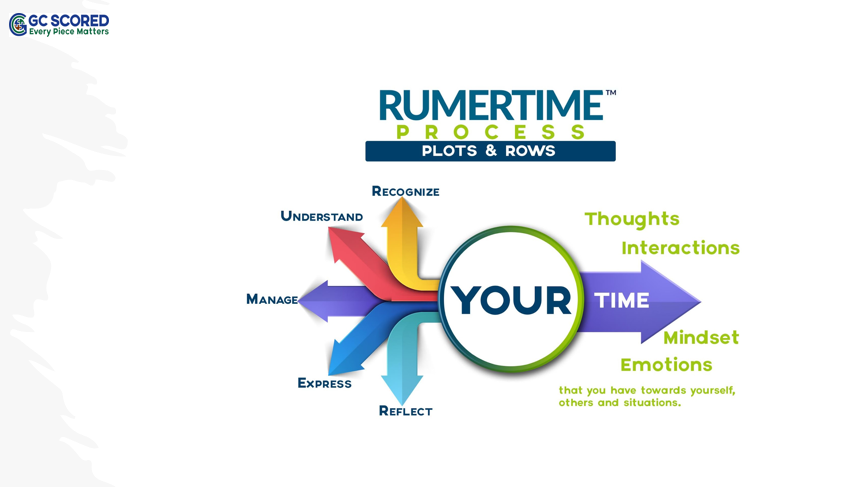 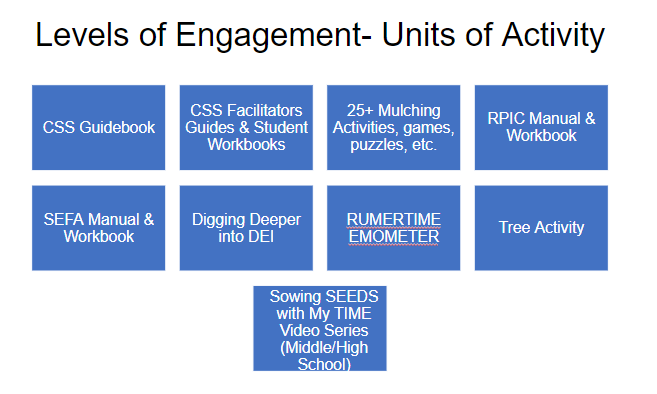 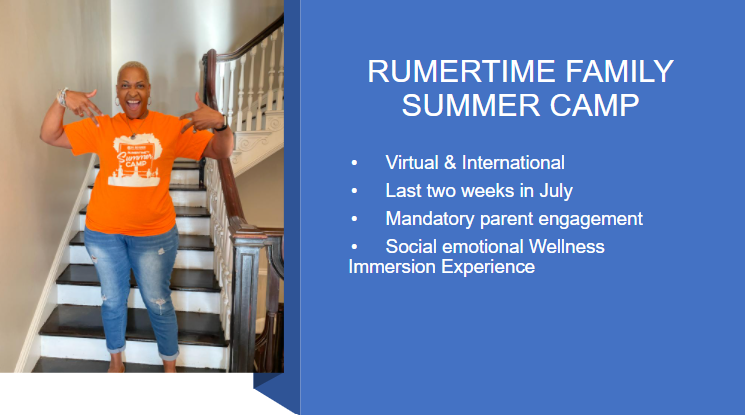 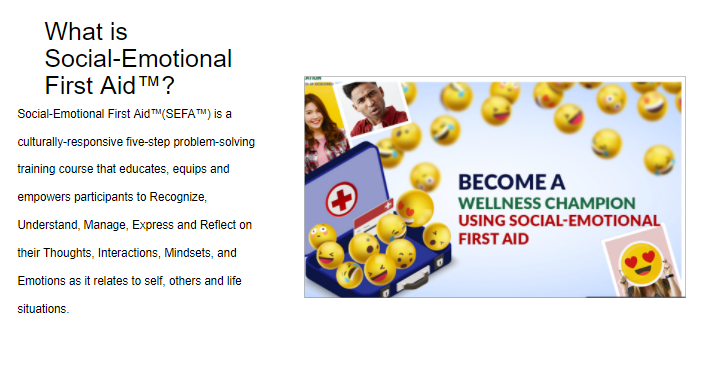 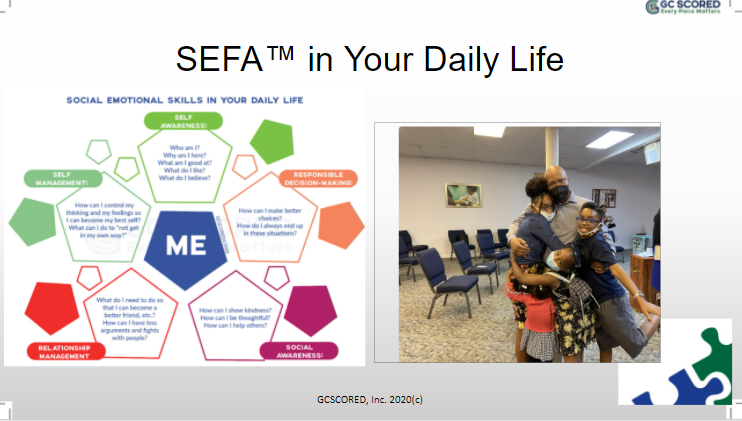 Resources
All infographics, pictures and graphics are the property of Dr. Yvonne Larrier of GCSCORED, Inc.
WWW. Everypiecematters.com
info@gcscored.org
Thank You
Session Evaluation: Please complete the feedback survey on the screen.
We appreciate honest feedback to assist us in supporting and serving you!

PGP certificates can be downloaded from the webcast toolbar.




CEUs will be emailed to active INSSWA members within one month of session and evaluation completion
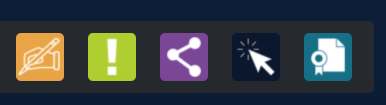 [Speaker Notes: Amanda CEUs will be emailed by INSSWA President]
Upcoming Events
Events Calendar https://keepindianalearning.org/events/ 
Portrait of a Graduate Livestream, March 10, 2022
Culturally Responsive SEL Series, session 3, March 16, 2022 via zoom
Keep Indiana Learning Virtual Conference, June 14-15, 2022  

Register at https://keepindianalearning.org/free-events/
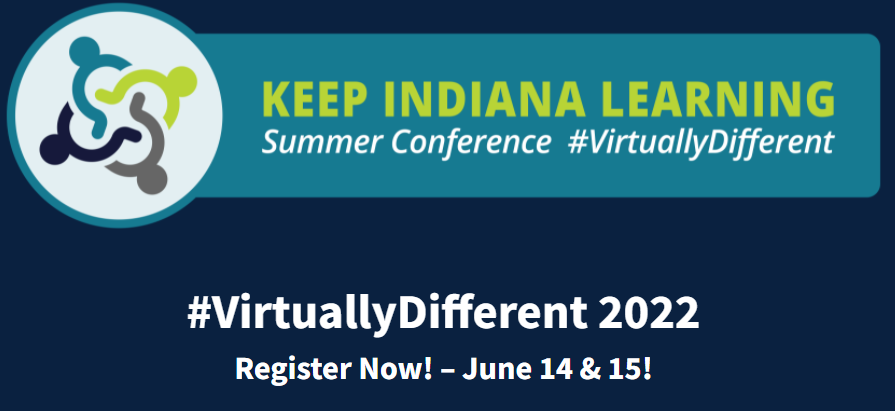 [Speaker Notes: Amanda]
CONTACT US!

Amanda Culhan: amanda@culhanconsulting.com
Dr. Andrew Melin: amelin@ciesc.org
Rachel Bauer: rbauer@indianaonline.org
Dawn Meadows: dmeadows@indianaonline.org
STAY CONNECTED

Counselor Connect
Keep Indiana Learning
Newsletter 
KInL YouTube Channel
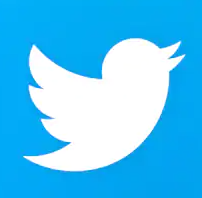 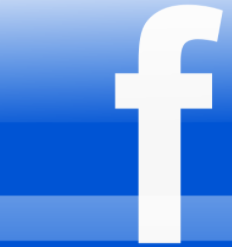 Subscribe to our newsletter at keepindianalearning.org/subscribe/
[Speaker Notes: Amanda]